Ministerio de Inmigración, Refugiados  y Ciudadanía de Canadá
Gestionar la migración: una responsabilidad compartida
Glen Linder, Ministerio de Inmigración, Refugiados y Ciudadanía de Canadá
Introducción: Visión de Canadá sobre la migración
El sistema de gestión de la migración de Canadá se basa en los valores de la diversidad, la inclusión y el pluralismo 
Si se administra bien, la migración tiene un impacto positivo tanto en los países y comunidades de origen como los de destino
Innovación, contribución a la sociedad, contribución a la economía del país receptor 
Las remesas son un importante motor de desarrollo (financiero o social, como la educación, las competencias y conocimientos, la transferencia de tecnología, la promoción y cabildeo)
Centrarnos en lo que nos une, no en lo que nos divide
2
Reseña sobre la experiencia de Canadá con la migración
3
El modelo de Canadá es único...
Canadá es un país construido por incesantes oleadas de inmigrantes procedentes de todo el mundo
Una nación con tres pueblos fundadores (indígenas, franceses, británicos) que ha evolucionado hacia un mosaico etnocultural, lingüístico y religioso
Uno de los países que más inmigrantes recibe
4
Este es un ejemplo en el que participa una amplia gama de actores
LEYES/POLÍTICAS INCLUSIVAS
Ley de Ciudadanía
Ley sobre el Multiculturalismo
Ley Canadiense sobre Derechos Humanos
Carta Canadiense de Derechos y Libertades
Ley de Inmigración y Protección de Refugiados
PROGRAMAS HABILITANTES
Asentamiento 
Reconocimiento de diplomas extranjeros
Mercado laboral
Servicios sociales, de salud y de educación
SOCIEDAD CON BUENA ACOGIDA Empleadores
Organismos de reglamentación
 Asociaciones profesionales
Instituciones educativas/públicas
Organismos de prestación de servicios
Canadienses establecidos
RECIÉN LLEGADOS
Inmigrantes económicos
Inmigrantes de la clase familiar
Refugiados
MODELO BIDIRECCIONAL
Responsabilidad compartida: gestión conjunta de la migración 
Participación de todos los niveles de gobierno, el sector privado, la sociedad civil, los empleadores, los propios migrantes
La legislación apoya la inclusión, ofrece diversas categorías de migración como alternativas a la migración ilegal
5
RESULTADOS PARA LOS INMIGRANTES
Este enfoque equilibrado y compartido fomenta una visión positiva de la migración y apoya la inclusión
En general, los resultados obtenidos por Canadá son positivos...
Los éxitos importantes para Canadá en la integración de los inmigrantes tienen que ver en su mayoría con la integración social y cívica.  
Los resultados son positivos para los criterios de éxito fundamentales, a saber, el sentido de pertenencia, la confianza social y la ciudadanía activa.
Satisfacer las necesidades básicas de los recién llegados es también un resultado exitoso.  
… aunque siga habiendo retos, los beneficios los superan.
La pequeña comunidad de Altona, Manitoba, fue establecida por refugiados menonitas en la década de 1880. En 2016 abrió sus puertas a cinco familias de musulmanes sirios
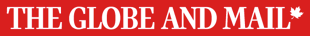 Paseos nocturnos y otros placeres: los refugiados sirios aprenden a apreciar la vida en las pequeñas ciudades de Canadá 
Hace un par de semanas fueron a dar un paseo por la noche por primera vez en cinco años. Para Elyas, era la primera vez en toda su vida que había salido de su casa por la noche. En lugar de los sonidos de bombas y disparos, sólo podían escuchar el canto de los grillos.
Bienvenido a la pequeña Siria de Ottawa: 400 refugiados crean una nueva comunidad en Donald Street
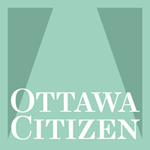 Entre quienes recaudan fondos para apoyar a las víctimas de los incendios de Fort McMurray se encuentran refugiados sirios que viven en Canadá desde hace unos meses
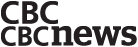 6
PERSPECTIVAS FUTURAS
El Pacto Mundial sobre la Migración: un enfoque mundial compartido
Trabajar de concierto a nivel nacional, regional e internacional es la única manera de poder responder verdaderamente a los retos y promover los beneficios de la migración

Llevar el reparto de responsabilidades al siguiente nivel: a escala regional, a escala mundial

Alejarse de los intentos para detener la migración para acercarse a una mejor gobernanza de la migración a nivel nacional y mediante la cooperación regional y mundial

Oportunidad para poner de relieve y fomentar los beneficios de la migración, consagrar esta perspectiva en el Pacto Mundial
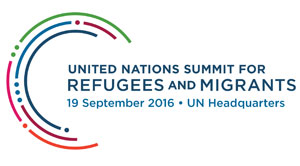 7
La CRM es un lugar ideal para la colaboración regional
Un compromiso serio y la celebración de consultas fructíferas deben ser el primer paso en la elaboración de un Pacto Mundial
CRM: un proceso de consulta regional sobre la migración
oportunidad de celebrar consultas regionales y, en el futuro, fortalecer las capacidades en materia de gestión de la migración
Presentar este modelo en el marco de las reuniones globales de los PCR de la OIM
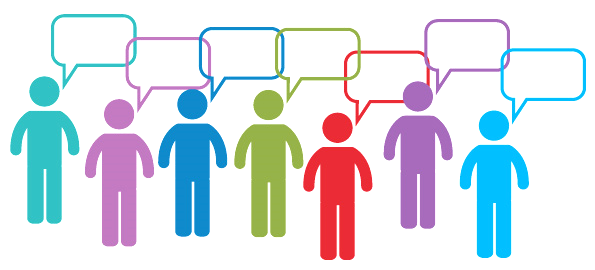 Visión de Canadá: los elementos clave delPacto Mundial
Consultas antes de las negociaciones

La OIM como Secretaría General de la Conferencia sobre del Pacto de Migración en 2018
Pacto inclusivo, colaborativo, consultivo y práctico que:
Establezca las características de la migración bien gestionada y aliente a los Estados a crear sistemas en ese sentido: cómo conseguir una migración segura, ordenada y regular
Defina la gobernanza mundial de la migración
Reafirme y mejore la comprensión de las normas y convenciones internacionales relacionadas a la migración y abogue por su implementación
Identifique enfoques de cooperación existentes para abordar los movimientos migratorios internacionales, incluidas las crisis
Identifique dónde están las lagunas
Proponga soluciones para esas lagunas
El camino a seguir
Consultas: colaborar y cooperar a nivel regional y mundial, aprovechando al máximo los foros existentes

Utilizar la atención internacional que suscita el Pacto Mundial para asegurar un enfoque más integral y centrado en las personas para la migración y la movilidad mundiales

Humanización de los migrantes, respeto de los derechos humanos de los migrantes

Tratar de cambiar el discurso sobre la migración para hacerlo más positivo